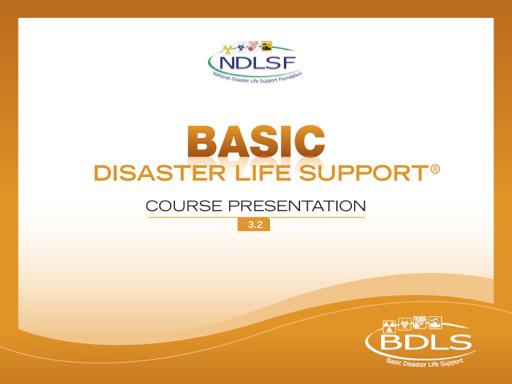 Interactive Webinar Component
Applied Learning ExerciseMass Casualty Triage
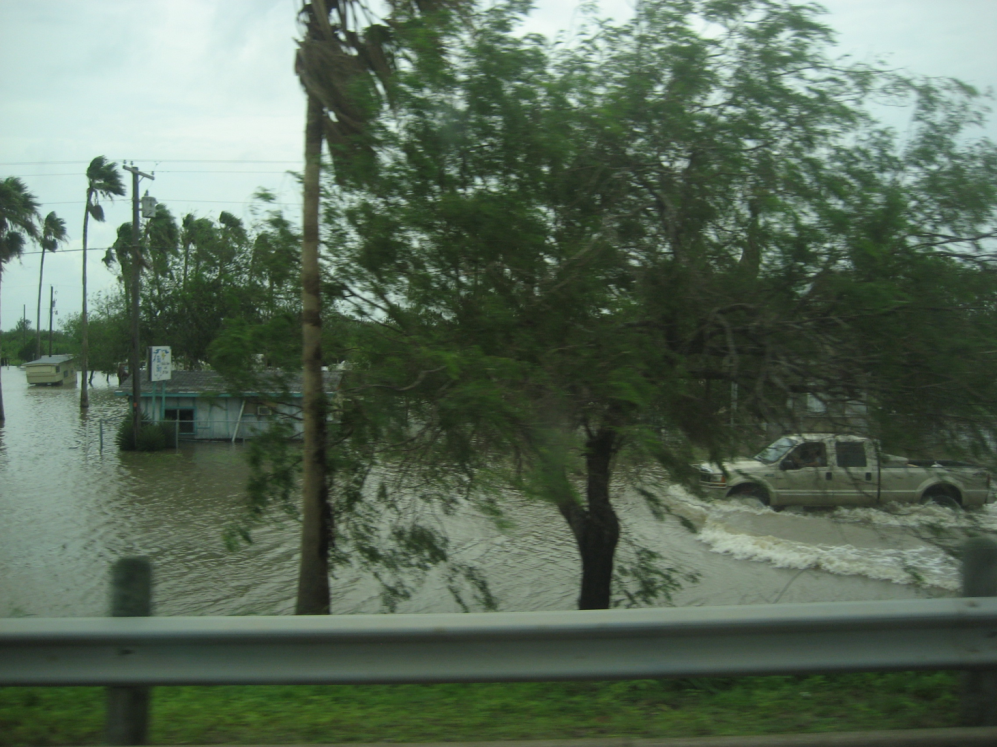 Putting the PRE-DISASTER Paradigm™ into practice!
[Speaker Notes: We are about to begin a series of Applied learning exercises – to provide an example of how to apply the PRE-DISASTER Paradigm into practice.  

As was explained in the first online module, lesson 1: “Disaster Basics,” the PRE-DISASTER Paradigm™ is a useful tool to both learn and organize your approach to many of the key areas and topics relevant to being prepared disaster health and medical personnel. 

Clearly, having excellent health and medical skills is essential to helping meet the needs of the casualties and impacted communities after a disaster; however, it is equally important that each health and medical provider be properly skilled in the basic tenets and practices of a disaster in order to be an effective asset to the situation.

CLICK

Always be asking yourself with each step or area considered, am I in a needs > resources situation? If so, prioritize the action items and information sharing required to solve and address it.]
Scenario
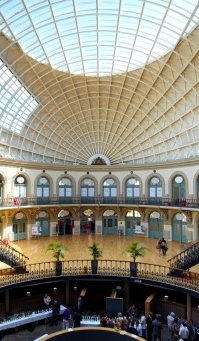 Upscale shopping center
Suspicious car 
Explosion and gunfire erupt 
You and local paramedic are nearby and uninjured
What issues need to
be addressed?
[Speaker Notes: Scenario:  

You are seated in the outdoor patio area of a local restaurant at a popular upscale shopping district; seated a few tables away you recognize an EMT paramedic eating lunch with his family. You hear a couple of car horns blowing and notice that a car has pulled up in front of a theater nearby and is blocking the intersection. The driver of this vehicle is noticed to get out of the car and begins walking toward your restaurant. Traffic jams around it and people gather around the suspicious car. The driver of this suspicious car, who is now standing across the street from you, turns around looking at the crowd gathering and appears to be using his cell phone…

…moments later, “EXPLOSION”!  The car in the intersection has just exploded. Debris has landed near your location but you are uninjured.  

As you stare in disbelief at what just happened, you remember the driver… he is seen still standing watching from across the street, while the crowd is frantically attempting to flee from the scene around him… you contemplate whether you should run to help or flee the scene as well.  

A police car immediately rounds the corner near where the driver is standing. It stops abruptly. As the officer attempts to get out of the car, the suspicious driver pulls out a handgun and fires several times. The officer is down, and the now driver-gunman is running away from the scene. 

As you turn around, you notice that the EMT paramedic, previously also having lunch, is now standing next to you.

As the dispersing crowd continues to move further away, the scene is now eerily quiet and time appears to be standing still. No other obvious medical personnel or uniformed law enforcement are seen.]
Situational Awareness
Can I now perform triage and treatment?
[Speaker Notes: Gaining situational awareness involves asking important and timely questions. The “DISAS” portion of the DISASTER Paradigm™ is a good method of remembering which issues are important to address promptly and ready you for the delivery of triage, if needed, and treatment of the casualties present.
Using the Chat Function Respond to the following questions:

1:  Is a disaster present?  Are your needs greater than resources
2:  Who is in charge?
3:  What are your immediate considerations, actions, assessments, hazards?
4: What do you have?  What do you need?

5: Can you now perform triage & treatment?]
Scenario
Update
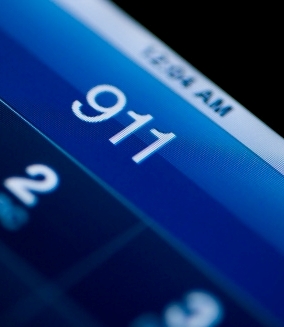 911 Operator informs you:
Do NOT hang up phone
Two ambulances (MICU) are nearby but in traffic
Police car has first aid and safety equipment in trunk
What is the next step?
[Speaker Notes: Scenario:  

You call 911 and the operator gives you the instructions noted on the slide. She also informs you that the police car should have a first aid kit, fire extinguisher, cones/flares, and safety equipment available in the trunk.

After introducing yourself to the paramedic, you ask him, “Do you know SALT triage?” to which he responds “Yes, let’s get to work!”

Use CHAT to answer the following questions:  
6.  What is the next step (the first step) of Disaster Triage?
	Answer: Global Sorting

How do you perform Global Sorting
	Answer:  Voice Commands – if you can hear me and can walk over here.  If you can’t walk, wave your hand]
Global SortingOutcomes
Who needs to know this information?
[Speaker Notes: The goal of global sorting is quickly to prioritize casualties for individual assessment. This is accomplished through simple voice commands. Evidence indicates that motor response carries reproducible prognostic validity. This identifies those casualties who are most likely to need immediate lifesaving interventions such as hemorrhage control. 

Note that language barriers, disabilities, and hearing loss can be confounders in the global sorting process with voice commands.
Global sorting has identified the following groups with the number listed in each.  
Use Chat to answer the following questions
8:  What is the total estimated number of casualties? 
	Answer: 12

9.  Who needs to know this information?
	Answer: The 911 operator as well as any scene leadership that has arrived. 

10:  What is the next step in Disaster Triage?	Answer: Individual Assessment]
SALT Triage
Step 2: Individual Assessment
L S I *
All
Yes
Control major hemorrhage
Open airway (if child, consider 2 rescue breaths)
Chest decompression
Autoinjector antidotes
Breathing?
Obeys commands or makes purposeful movement?
Has peripheral pulse?
Not in respiratory distress?
Major hemorrhage in control?
Minor injuries only?
Yes
Yes
Minimal
No
No
No
Dead
Delayed
Likely to survive
given current resources?
Yes
Immediate
No
Expectant
*LSI = lifesaving interventions
[Speaker Notes: Step 2, individual assessment, purposes to assess individual casualties within the prioritized groups identified in Step 1: global sorting. Step 2 begins with providing immediate lifesaving interventions where needed, and then assigns each casualty a triage category, as outlined in this flow diagram.
Use Chat to Answer the Following Questions
10:  Who do you assess first?
	Answer:  Remember to assess first those casualties who do not move or have clear evidence of life-threatening, salvageable 	injuries; assess second those casualties who are able to only wave; and assess third those casualties who could walk during 	global sorting.  
11:  Does walking automatically make a person green?
	Answer:  It is important to note that the ability to “walk” or “wave” does NOT determine the individual triage category, as triage 	category assignment is determined once lifesaving intervention need has been completed and a trained health professional has 	evaluated a casualty, as outlined in this diagram.  

.]
POLLING 
 STARTS 
NOW
[Speaker Notes: As we go through the individual assessment of each casualty, be prepared to use the polling function to identify Life Saving Interventions and triage category.  We will move through each casualty very quickly.
Polling will be open for ~10 seconds.  Don’t forget to hit the submit button after selecting your response to each poll]
Still
[Speaker Notes: The seven still casualties are evaluated first. 

This is the First casualty presentation.  
LSI POLL -  What lifesaving interventions could you apply?
Wait 5-10 seconds…..CLICK
Response:  After opening airway and controlling hemorrhage the response is unchanged
IDME POLL – What is the triage category?
Wait 5-10 seconds…..CLICK
DEAD]
Still
[Speaker Notes: This is the 2nd Still casualty presentation.  
LSI POLL -  What lifesaving interventions could you apply?
Wait 5-10 seconds….CLICK
Response:  Improvement seen with needle decompression but breathing remains rapid & shallow.  We expect survival if we can get him further treatment….
IDME POLL – What is the triage category?
Wait 5-10 seconds…..CLICK
Immediate]
Still
[Speaker Notes: This is the 3rd STILL casualty presentation.  
LSI POLL -  What lifesaving interventions could you apply?
Wait 5-10 seconds….CLICK
Response: Bleeding controlled and respirations normalized  
IDME POLL – What is the triage category?
Wait 5-10 seconds…..CLICK
DELAYED
   NOTE:  if no improvement with LSI he would be immediate]
Still
[Speaker Notes: This is the 4th  STILL casualty presentation.  
LSI POLL -  What lifesaving interventions could you apply?
Wait 5-10 seconds….CLICK
Response: NO LSI needed 
IDME POLL – What is the triage category?
Wait 5-10 seconds…..CLICK
Immediate – Yes breathing and has pulse but since Unresponsive (doesn’t obey commands) she would be immediate – will likely survive with further intervention]
Still
[Speaker Notes: This is the 5th STILL casualty presentation.  
LSI POLL -  What lifesaving interventions could you apply?
Wait 5-10 seconds….CLICK
Response:  Snoring sounds with breathing improves after opening airway but remains unresponsive 
IDME POLL – What is the triage category?
Wait 5-10 seconds…..CLICK
Immediate – Will likely survive given resources]
Still
[Speaker Notes: This is the 6th STILL casualty presentation.  
LSI POLL -  What lifesaving interventions could you apply?
Wait 5-10 seconds….CLICK
Response: pediatric patient with protruding brain matter.  Slow respirations with no improvement after opening airway and giving 2 rescue breaths.  
IDME POLL – What is the triage category?
Wait 5-10 seconds…..CLICK
Expectant – not likely to survive.

Will it be a difficult decision to place an Expectant Tag on a 10 year old girl?]
Still
[Speaker Notes: This is the 7th STILL casualty presentation.  
 What should you think when you see a ballistic vest?
	- could be policeman or bad guy…doesn’t matter still treat but look for secondary device.
LSI POLL -  What lifesaving interventions could you apply?
Wait 5-10 seconds….CLICK
Response:  Still not breathing after open airway
IDME POLL – What is the triage category?
Wait 5-10 seconds…..CLICK
Dead]
Wave
[Speaker Notes: The wave casualties are evaluated second. 
This is the 1st Wave casualty presentation.  

LSI POLL -  What lifesaving interventions could you apply?
Wait 5-10 seconds….CLICK
Response: Note improved breathing after you decompress the chest but breathing is still labored 
IDME POLL – What is the triage category?
Wait 5-10 seconds…..CLICK
Immediate – will likely survive with further treatment]
Wave
[Speaker Notes: This is the 2nd Wave casualty presentation.  
LSI POLL -  What lifesaving interventions could you apply?
Wait 5-10 seconds….CLICK
Response:  This patient is not a typical casualty related to the explosion.  We need to consider severe allergic reaction/anaphylaxis.  The antidote (EpiPen) is serving as a reversal medication for her life threatening condition.  After the EpiPen you note some improvement but breathing is still labored.
IDME POLL – What is the triage category?
Wait 5-10 seconds…..CLICK
Immediate – survival is likely]
Wave
[Speaker Notes: This is the 3rd Wave casualty presentation.  
LSI POLL -  What lifesaving interventions could you apply?
Wait 5-10 seconds….CLICK
Response: No LSI indicated – the woman is breathing, not in distress, obeys commands, has pulse, no bleeding but has a gross deformity to left ankle  
IDME POLL – What is the triage category?
Wait 5-10 seconds…..CLICK
Delayed]
Walk
[Speaker Notes: The walk casualties are evaluated last. 

This is the mom of the little girl you triaged as expectant

LSI POLL -  What lifesaving interventions could you apply?
Wait 5-10 seconds….CLICK
Response: She has only minor injuries 
IDME POLL – What is the triage category?
Wait 5-10 seconds…..CLICK
MINIMAL

** Do you move mom to the minimal area or keep her with her daughter?]
Walk
[Speaker Notes: LAST CASUALTY - This is the 2nd Walk casualty presentation.  

LSI POLL -  What lifesaving interventions could you apply?
Wait 5-10 seconds….CLICK
Response:  Has a significant injury to right hand.  Visible bone and tendon but bleeding controlled.  No other issues
IDME POLL – What is the triage category?
Wait 5-10 seconds…..CLICK
Delayed]
SITREP:
Triage Status Report
[Speaker Notes: Once you have completed the initial mass casualty triage, it is important to report the findings in a useful manner to the emergency operations center or key emergency management point of contact. 

Make the point there may be a variable number in immediate vs delayed represents the fact that some variability in triage category assignment is normal and depends on clinical judgment in interpreting response to interventions as well as answering key questions for triage category assignments. For example, the 28-year-old man with the chest injury that was treated with chest decompression may be assigned the triage category immediate (if you feel that the casualty still has ongoing respiratory distress by virtue of having sustained an intrathoracic penetrating injury) or delayed (if you feel that the improvement noted after needle chest decompression has resolved the immediate respiratory distress).

Also remind that the categories may change]
SITREP:
Triage Status Report
[Speaker Notes: After initial SALT triage, these are the casualty groupings. [Engage audience—any surprises?]

These summary tables list the casualties assigned to each triage category after the initial lifesaving interventions. This is important to do after the initial triage prioritization, as you will soon need to determine the transportation order and ongoing scene treatment of the casualties. This will require effective communication as well as effective utilization of available resources. 

Keep in mind - this artificial scenario likely does not reflect reality and there would be far more minimal patients

In terms of the Dead – this is where public safety and medical response cross, goal is not to move these casualties to preserve evidence and bring perpetrators to justice.]
Scenario
Update
EMS and law enforcement on scene:
Ask if you are injured
Briefly discuss the SITREP findings with you
Request that you have a seat in a nearby police car 
What are your thoughts now?
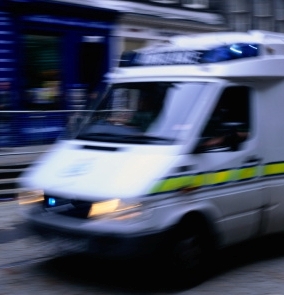 [Speaker Notes: Once EMS and law enforcement professionals are on the scene, it is important to listen and follow the directions that they provide you. As they assume control of the scene, they are viewing you as an important source of situational awareness, as you have first-hand information on the scene management that has occurred; however, they also view you as a possible casualty, and they will want to ask you and address any injuries you may have sustained. They will likely, if you are not injured, want you to be placed in a safe but accessible site as noted on the slide.]
SALT TriageAfter-Action Review
The purpose of SALT triage is to identify those most likely to survive
Global sorting identifies where lifesaving interventions will be most needed
Lifesaving interventions (LSI) should always be done before triage category assignment
Available resources will influence triage category assignment
[Speaker Notes: Following an event, it is important to complete an after action review. Mass casualty triage is a challenging task requiring simple, effective methods that can be completed very timely. The purpose of SALT triage is to identify those most likely to survive. Global sorting identifies where lifesaving interventions will be most needed. Lifesaving interventions should always be done before triage category assignment. Available resources will influence triage category assignment.]
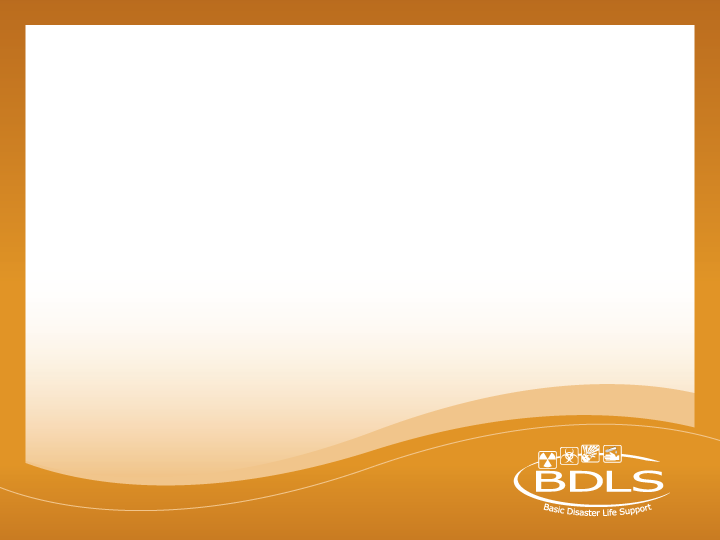 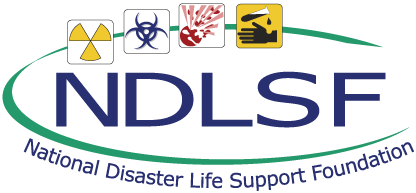 Questions?